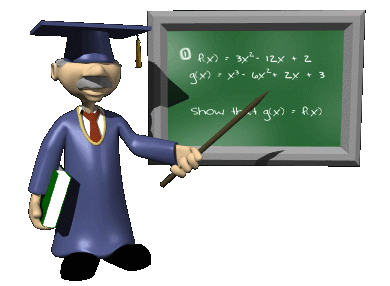 Сложение и вычитание десятичных дробей
ЖМИ дальше
Добрый день!
Тема сегодняшнего урока  «Сложение и вычитание десятичных дробей».
Слайды данной презентации надо просмотреть (до конца)   и записать всю информацию в классную тетрадь.
Переход к другому слайду надо осуществлять после появления в фиолетовом прямоугольнике «ЖМИ дальше»
Чего ждёшь? Переходи к следующему слайду – «ЖМИ дальше»  уже появилось!
ЖМИ дальше
Перед объяснением нового материала хочу напомнить правило со страницы 60 учебника: «Если в конце десятичной дроби приписать нуль или отбросить нуль, то получится дробь, равная данной».
Пример: 27,5 = 27,50 = 27,500
           0,87 = 0,870 = 0,8700
           141 = 141,0 = 141,00
           60 = 60,0 = 60,00
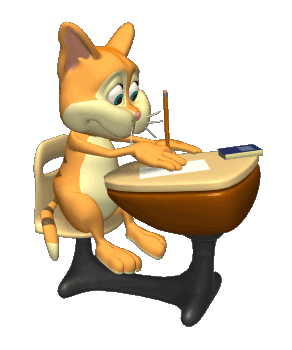 ЖМИ дальше
3,7 + 2,651 =                3,7 – 2,651 =
6,351                  1,049
Чтобы сложить или вычесть десятичные дроби, нужно:
1) Записать их друг под другом так, чтобы запятая была записана под запятой;
00
3,7
00
3,7
-
+
2,651
2,651
,
,
6 351
1 049
2) Уравнять  в этих дробях количество знаков после запятой;
3) Выполнить сложение или вычитание не обращая внимания на запятую;
4) Поставить в ответе запятую под запятой в данных дробях.
ЖМИ дальше
№ 1213 Выполните сложение:
43,158
а) 0,769 + 42,389 =
0,769
+
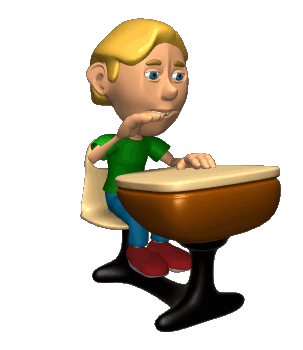 42,389
,
43 158
б) 5,8 + 22,191 =
27,991
5,8
00
+
22,11911
,
27 991
ЖМИ дальше
№ 1213 Выполните сложение:
98,600 = 98,6
в) 95,381 + 3,219 =
95,381
+
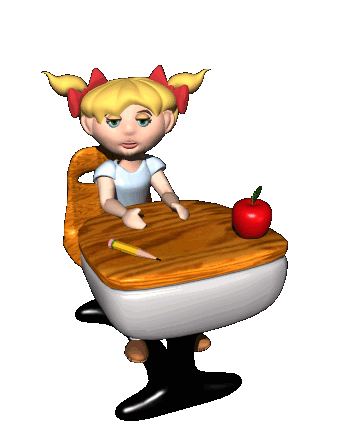 3,2119
,
98 600
г) 8,9021 + 0,68 =
9,5821
8,9021
+
0,68
00
,
9 5821
ЖМИ дальше
№ 1213 Выполните сложение:
4,85
д) 2,7 + 1,35 + 0,8 =
22,065
е) 13,75 + 8,2 + 0,115 =
0
2,7
0
13,75
+
+
11,35
8,2
00
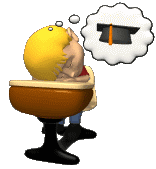 0,111115
0,8
0
,
,
22 065
4 85
ЖМИ дальше
№ 1214 Выполните вычитание:
2,1
а) 9,4 – 7,3 =
9,4
-
7,3
,
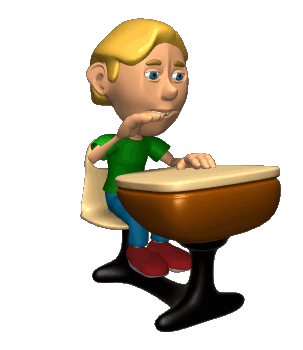 2 11
б) 16,78 – 5,48 =
11,30 = 11,3
16,78
-
5,48
,
111 30
ЖМИ дальше
№ 1214 Выполните вычитание:
4,00 = 4
в) 7,79 – 3,79 =
7,79
-
3,79
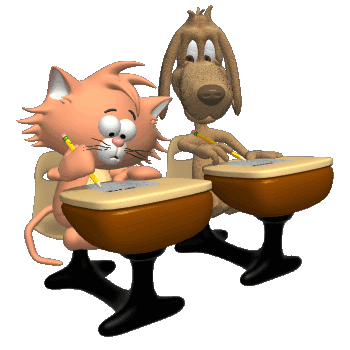 ,
4 00
г) 11,1 – 2,8 =
8,3
111,11
-
2,8
,
8 3
ЖМИ дальше
№ 1214 Выполните вычитание:
д) 78,252 – 4,69 =
73,562
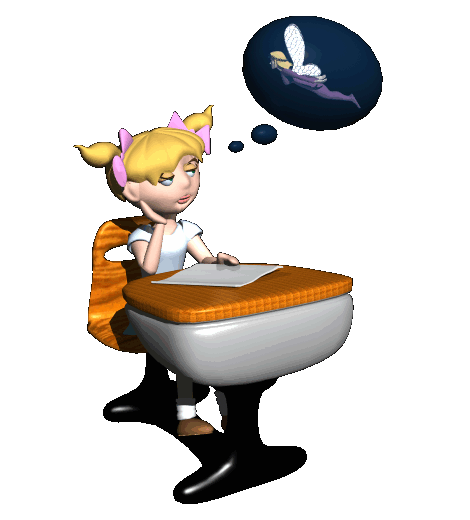 78,252
-
4,69
0
,
73 562
е) 6,6 – 5,99 =
0,61
6,6
0
-
5,99
,
61
0
ЖМИ дальше
№ 1216 Задача:
I тракторист – 13,8 га, на 4,7 га <
II тракторист - ? га
? га
1)     13,8
+
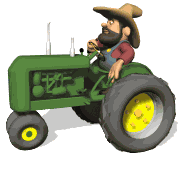 4,7
,
(га) II тракт.
18 5
2)     13,8
+
18,5
,
(га) оба тракт.
32 3
Ответ: 32,3 гектара земли вспахали оба 
                                                     тракториста.
ЖМИ дальше
№ 1217 Задача:
Провод – 30 м
Отрезали – 4,75 м
Осталось - ? м
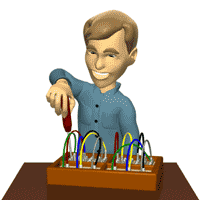 ,
30
00
-
4,75
,
25 25
(м) осталось
Ответ:  25,25 м провода осталось в куске.
ЖМИ дальше
Домашнее задание
Учебник п. 32 стр. 65 
№ 1255(а-в),
     1256(а-е),
     1258
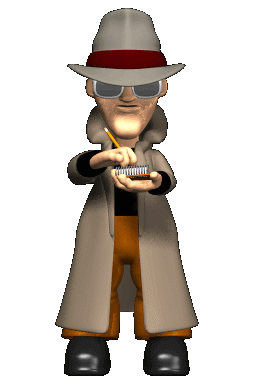 Урок закончен ! Можно отдыхать !
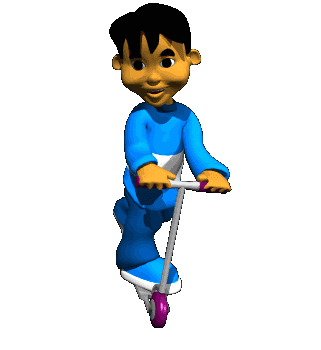 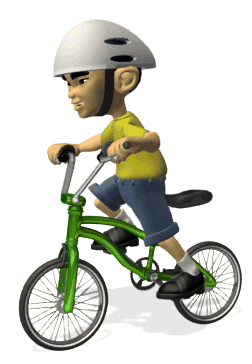 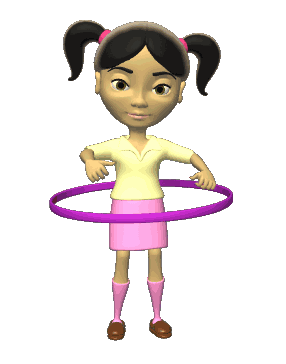 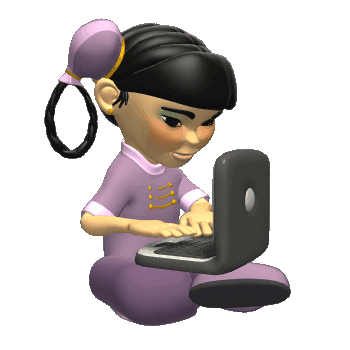